SECM - Requirement Attributes- Review
Bertil Muth
10/18/2016 Rev A
1
Requirements Attributes – Comments by Bertil Muth - 10/18/2016
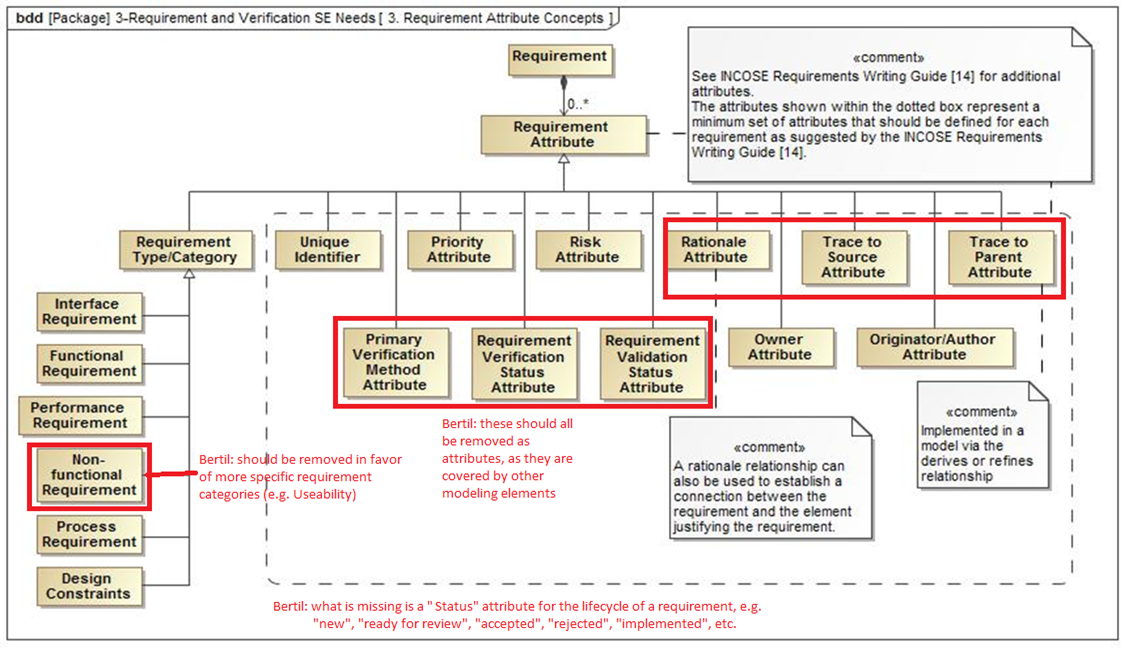 Bertil: this should say „Constraint“
2
Requirements Attributes - After incorporating Bertil Muth’s comments - 10/18/16
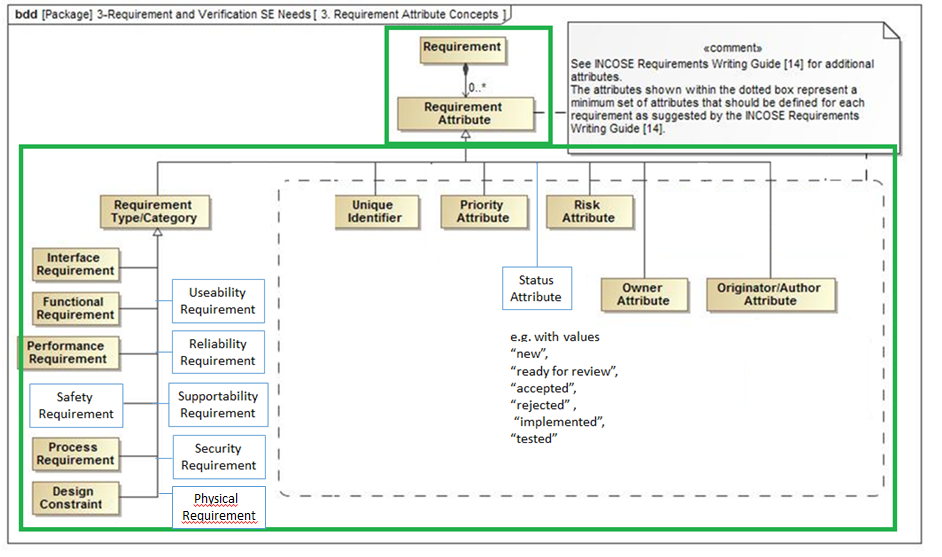 3